That D*mn DomeJohn D. NortonDepartment of History andPhilosophy of ScienceUniversity of Pittsburgh
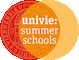 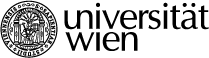 SWC Scientific World Conceptions
University of Vienna
Summer School
July 2 to July 13, 2018
1
This lecture…
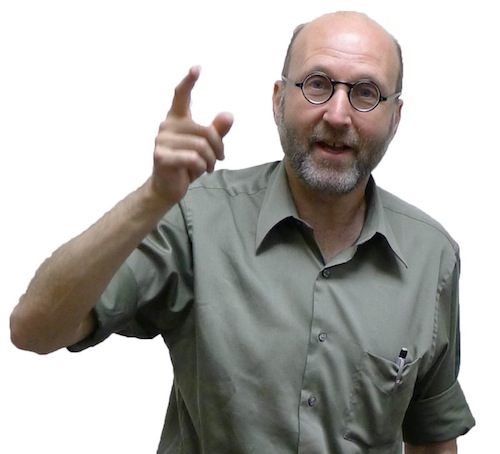 1. The Indeterminism
2. What about Newton’s First Law?
3. What’s New?
4. What’s Wrong?
   4a. Incomplete Formulation of Newton’s Laws?
   4b. “Unphysical”
   4c. Inadmissible Idealizations
5. When  Determinism is  Exceptional and Generic
6. Conclusion
2
1. The Indeterminism
1. The Indeterminism
2. What about Newton’s First Law?
3. What’s New?
4. What’s Wrong?
   4a. Incomplete Formulation of Newton’s Laws?
   4b. “Unphysical”
   4c. Inadmissible Idealizations
5. When  Determinism is  Exceptional and Generic
6. Conclusion
3
The mass experiences an outward directed force field
F = (d/dr) potential energy = (d/dr) gh = r1/2.

The motion of the mass is governed by Newton’s “F=ma”:

          d2r/dt2 = r1/2.
The Arrangement
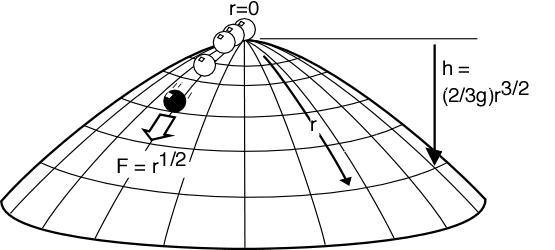 A unit mass sits at the apex of a dome over which it can slide frictionless. The dome is symmetrical about the origin r=0 of radial coordinates inscribed on its surface. Its shape is given by the (negative) height function h(r) = (2/3g)r3/2.
4
Possible motions: None
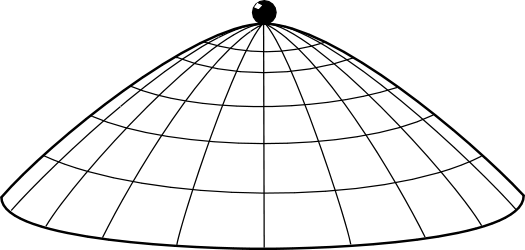 r(t) = 0
solves Newton’s equation of motion since
d2r/dt2 = d2(0)/dt2 = 0 = r1/2.
5
r(t) = 0, for t≤T and
r(t) = (1/144)(t–T)4, for t≥T
solves Newton’s equation of motion
d2r/dt2 = r1/2.
For t≤T, d2r/dt2 = d2(0)/dt2 = 0 = r1/2.

For t≥T
d2r/dt2 = (d2 /dt2) (1/144)(t–T)4
	= 4 x 3 x (1/144) (t–T)2
	= (1/12) (t–T)2
	= [(1/144)(t–T)4]1/2 = r 1/2
Possible motions: Spontaneous Acceleration
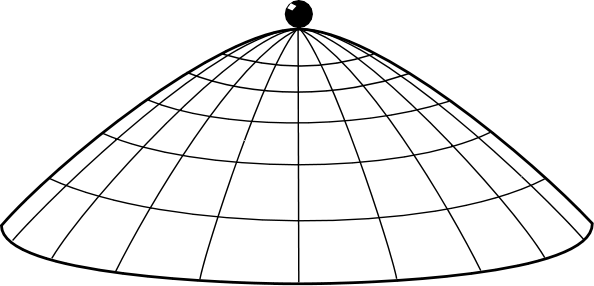 The mass remains at rest until some arbitrary time T, whereupon it accelerates in some arbitrary direction.
6
The computation again
For t≤T, d2r/dt2 = d2(0)/dt2 = 0 = r1/2.

For t≥T
d2r/dt2 = (d2 /dt2) (1/144)(t–T)4
	= 4 x 3 x (1/144) (t–T)2
	= (1/12) (t–T)2
	= [(1/144)(t–T)4]1/2 = r 1/2
7
Without Calculus
Imagine the mass projected from the edge.
Close…
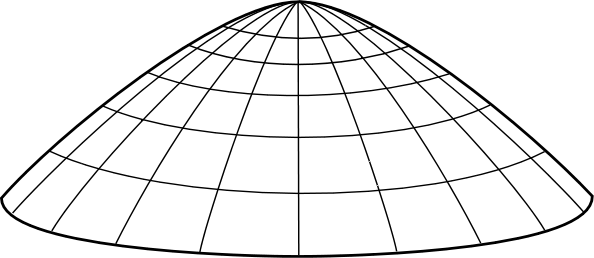 8
Without Calculus
Imagine the mass projected from the edge.
Closer…
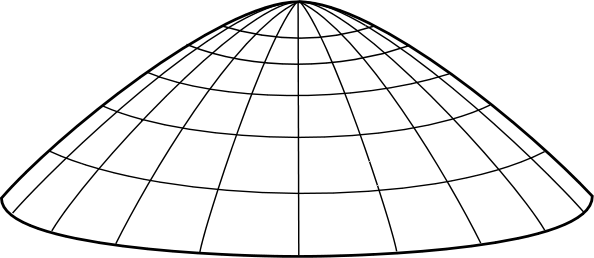 9
Now consider the time reversal of this process.
Without Calculus
Imagine the mass projected from the edge.
BINGO!
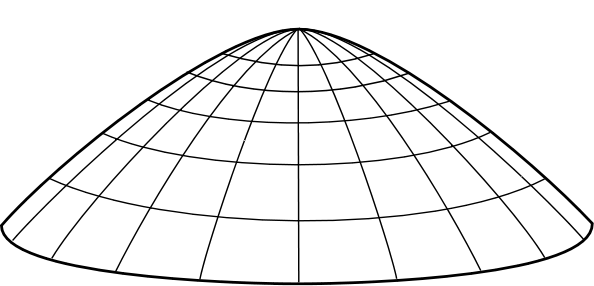 Spontaneous motion!
BUT there is a loophole. Spontaneous motion fails for a hemispherical dome. How can the thought experiment fail in that case?
10
2. What about Newton’s First Law?
1. The Indeterminism
2. What about Newton’s First Law?
3. What’s New?
4. What’s Wrong?
   4a. Incomplete Formulation of Newton’s Laws?
   4b. “Unphysical”
   4c. Inadmissible Idealizations
5. When  Determinism is  Exceptional and Generic
6. Conclusion
11
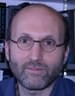 The law is respected.
 The acceleration a(t) is:
For t<T, a(t) = 0

For t=T, a(t) = 0

For t > 0, a(t) = (1/12) (t–T)2
At t=T, there is no net force on the mass and its acceleration vanishes.
Newton’s First law
“Every body continues in its state of rest, or of uniform motion in a right line, unless it is compelled to change that state by forces impressed upon it.”
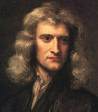 There is no net external force at r=0.
 So how can the mass accelerate at r=0?
12
There is no “first moment of motion” at which the first cause would act.
t=T is the last moment at which the mass is at rest.
There is no first moment at which the mass moves.
For any t>T, there is always an earlier moment at which the mass is moving.
And why must every process have a first cause?
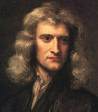 “… unless it is compelled to change…”
There has to be a cause that sets the mass into motion at t=T!  No First Cause?
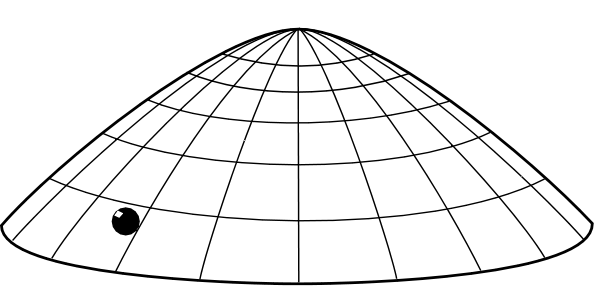 13
…is adapted to the polygonal trajectories he analyzed in Principia
First law applies to inertial segments.
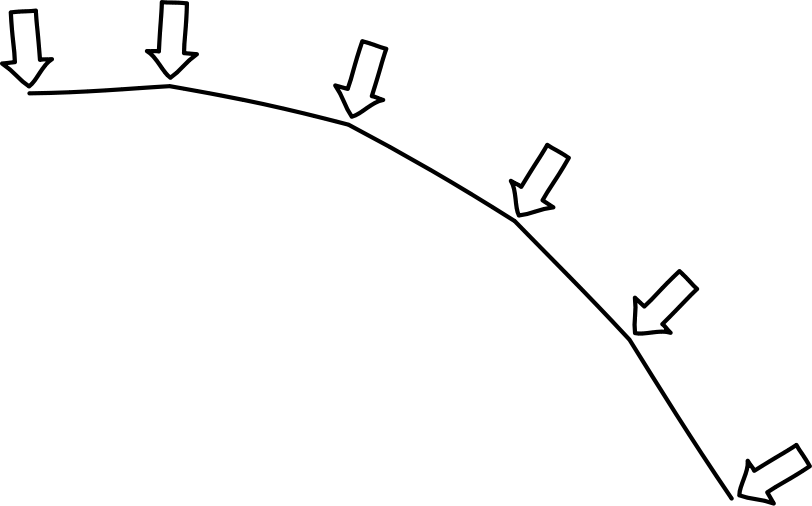 Second law “change of motion” applies to the impulsive forces that create kinks.
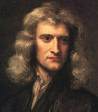 Newton’s Original Formulation of his Laws…
Law 1. Every body continues in its state of rest, or of uniform motion in a right line, unless it is compelled to change that state by forces impressed upon it.
Law 2. The change of motion is proportional to the motive force impressed; and is made in the direction of the right line in which that force is impressed.
For these trajectories, changes of motion always have first causes, the impulsive forces that coincide with the kinks.
14
…is adapted directly to motion governed by continuous forces.
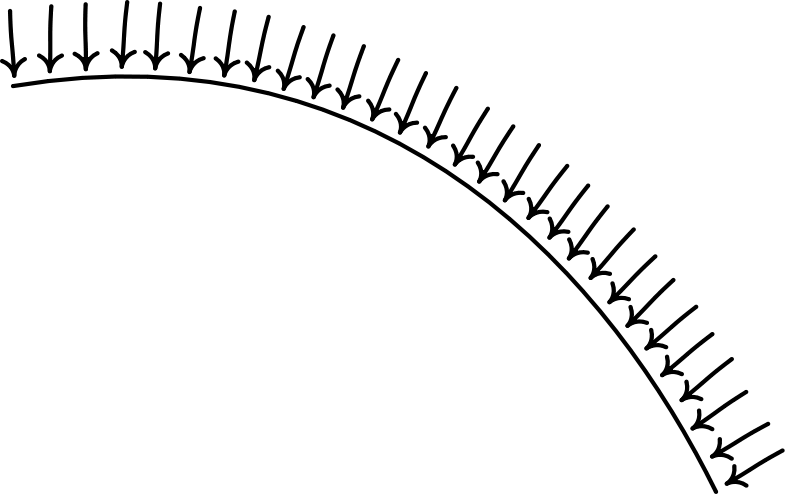 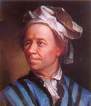 A Modern Formulation of Newton’s Laws…
Law 2. F = ma
The first law is logically entailed by the second.
For these trajectories, periods in which motion changes may have no first instant and thus no instant at which the first cause can act.
15
Change of position in non-zero time interval t=T to t=T+Δt is motion from
r=0 to r=(1/44)(Δt)4.
Motive force impressed is the accumulated effect of the instantaneous forces acting on the mass in the spatial interval
0<r<(1/44)(Δt)4.
Newton’s formulation is compatible with continuously varying forces if:
Bruce Pourciau (2006) “Newton’s Interpretation of Newton’s Second Law,” Archive for History of Exact Sciences, 60, pp. 157-207.
change of position of the body that accumulates over some non-zero time
“Change of motion”
=
“Motive force impressed”
=        …
16
3. What’s New?
1. The Indeterminism
2. What about Newton’s First Law?
3. What’s New?
4. What’s Wrong?
   4a. Incomplete Formulation of Newton’s Laws?
   4b. “Unphysical”
   4c. Inadmissible Idealizations
5. When  Determinism is  Exceptional and Generic
6. Conclusion
17
Varieties of Newtonian Indeterminism
Supertask,
space invader
indeterminism
Individual components are locally well-behaved.
Each only changes its motion if struck, pushed or pulled.
Indeterminism arises from assembling individually well-behaved parts.
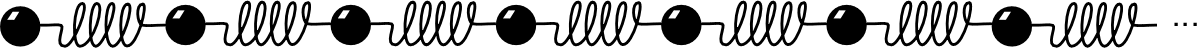 Indeterministic process cannot be decomposed into locally well-behaved parts.
Dome indeterminism
The mass changes it motion locally without any change in its surroundings.
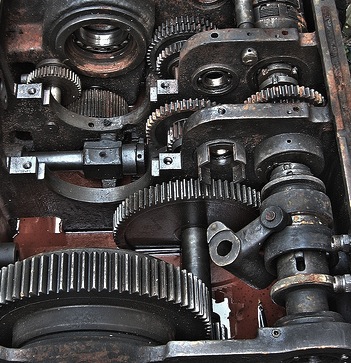 No way to “pop the hood” and find an engine with well-behaved parts behind the dome.
18
4. What’s Wrong?
1. The Indeterminism
2. What about Newton’s First Law?
3. What’s New?
4. What’s Wrong?
   4a. Incomplete Formulation of Newton’s Laws?
   4b. “Unphysical”
   4c. Inadmissible Idealizations
5. When  Determinism is  Exceptional and Generic
6. Conclusion
19
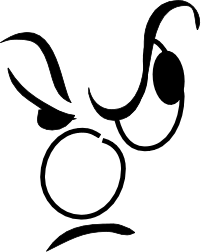 …it is “unphysical.”
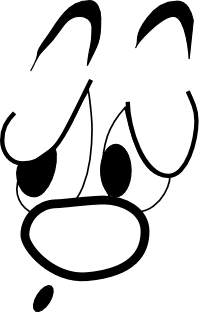 …it uses inadmissible idealizations.
The dome is not really licit in Newtonian theory because…
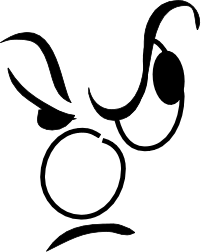 …it uses an incomplete formulation of Newton’s law.
20
4a. Incomplete Formulation of Newton’s Laws?
1. The Indeterminism
2. What about Newton’s First Law?
3. What’s New?
4. What’s Wrong?
   4a. Incomplete Formulation of Newton’s Laws?
   4b. “Unphysical”
   4c. Inadmissible Idealizations
5. When  Determinism is  Exceptional and Generic
6. Conclusion
21
The intent of the theorists does not fix the content of the theory.
The theory is not strong enough to enforce determinism in all systems.
Incomplete Formulation of Newton’s Laws?
Bodies at rest were presumed to stay put!
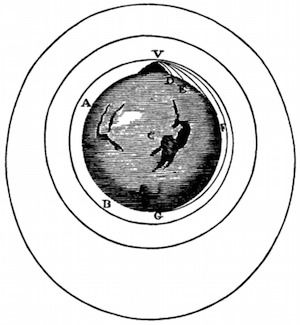 Intent of Newtonians was that their theory is deterministic.
Canonical examples of Newtonian systems are all deterministic.
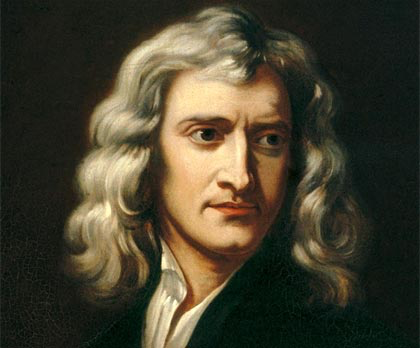 22
What is Newtonian theory?
Not decided by experiment; theory is false.
Not decided as a theorem of a bigger system.
Best? Declared by agreement among physicists?
if so
The community…
…may declare a new four-law formulation of Newtonian theory.
…may NOT decree that the standard three law formulation never was a proper formulation.
Complications
Just which fourth law are we to add to Newton’s three laws?
Merely stipulating determinism is too weak. Which of the many indeterministic motions in the Right One?
Stronger modifications may rule out good behaviors; or be too narrowly tailored to one example.
23
4b. “Unphysical”
1. The Indeterminism
2. What about Newton’s First Law?
3. What’s New?
4. What’s Wrong?
   4a. Incomplete Formulation of Newton’s Laws?
   4b. “Unphysical”
   4c. Inadmissible Idealizations
5. When  Determinism is  Exceptional and Generic
6. Conclusion
24
The dome is not exploring the properties of the actual world.
The dome is exploring the properties of a false theory; we should expect that exploration to reveal behaviors not realized in the world.
“Unphysical”
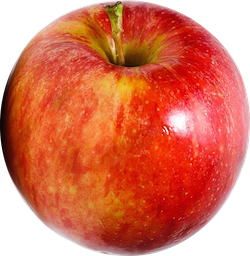 Newtonian theory is approximately true of ordinary things.
Ordinary objects do not launch themselves into motion without being pushed.
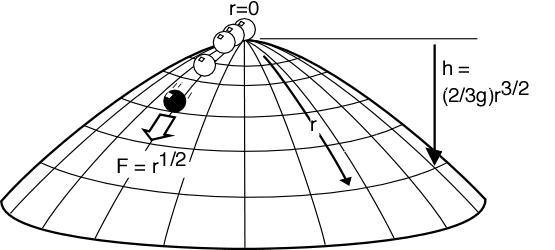 25
“Unphysical”
A notion of
possibility of great importance to physicists but neglected by philosophers interested in modality.
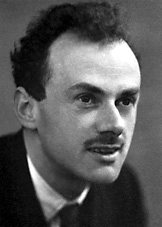 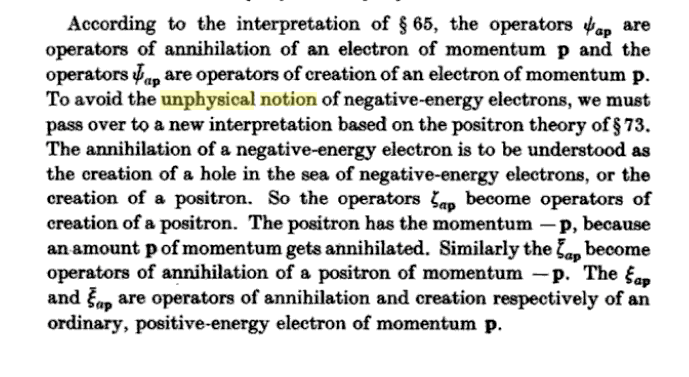 Paul A. M. Dirac, The Principles of Quantum Mechanics, 4th ed., 1958, p. 293,
26
1
Relevance:
NOT notion at issue, since indeterministic motions not due to arbitrary descriptive conveniences.
Four notions of “unphysical”
Unphysical = cannot obtain in the real world.
Notion: Unphysical as gauge (overdescription).
Example: Origin of coordinate system in Euclidean space.
Remedy: Do nothing, just remember it’s unphysical.
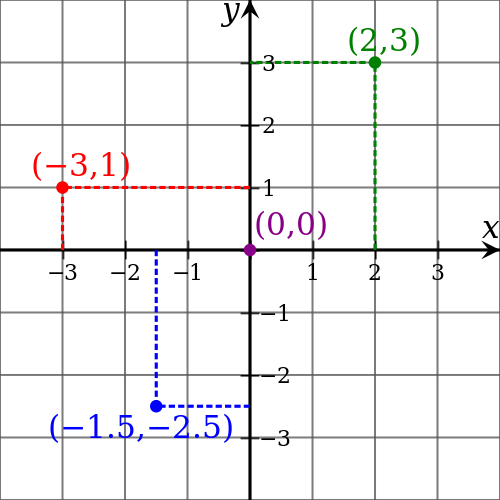 27
2
Relevance:
Does not license excision of dome, but full rejection of the theory.
Probably NOT notion since the dome cannot be realized in actual world.
Four notions of “unphysical”
Unphysical = cannot obtain in the real world.
Notion: Unphysical as false.Unphysical predictions are just wildly off what we see in the world.
Example: “Ultraviolet catastrophe”of classical electrodynamics.
The theory predicts infinite energy densities; we see finite energy densities.
Remedy: Reject theory as falseat least in this domain.
Atomic nature of matter precludes building exact shape of dome.
Quantum theory prohibits placing a mass exactly at rest exactly at the apex of the dome.
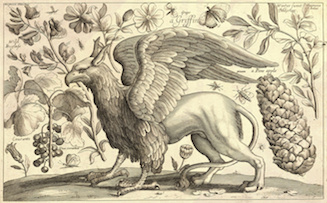 28
3
Relevance:
Assumptions in the dome do not contradict Newtonian theory.
They contradict default expectations.
Four notions of “unphysical”
Unphysical = cannot obtain in the real world.
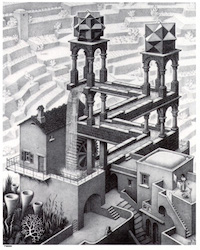 Notion: Unphysical as pathological.
Physical theory
other assumptions
contradiction
+
Example: “Ultraviolet catastrophe”of classical electrodynamics.
Electrodynamic field achieves thermal equilibrium.
Electrodynamics posits FINITE E and B fields everywhere.
INFINITE E and B fields everywhere.
+
Singularities in general relativity.
Remedy: Reject theory or other assumptionsor both.
29
4
Relevance:
Closest to notion sought since it permits excision of consequences.
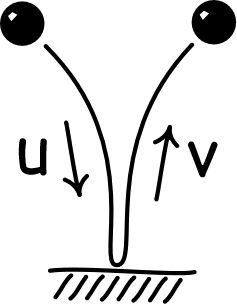 Energy conservation entails
u2=v2
which has solutions
u=v and u=-v
BUT inapplicable, since we have no independent access to the target system.
NO basis to sort spurious from proper solutions. 
Dome exists solely as idealization of theory.
Eliminate as
unphysical since the surface is impenetrable
Atomic nature of matter precludes building exact shape of dome.
Quantum theory prohibits placing a mass exactly at rest exactly at the apex of the dome.
Four notions of “unphysical”
Unphysical = cannot obtain in the real world.
Notion: Unphysical as underdescription.Spurious solutions admitted by incompleteness in theory.
Example: Bouncing ball
Remedy: Excise spurious solution by hand.
30
4c. Inadmissible Idealizations
1. The Indeterminism
2. What about Newton’s First Law?
3. What’s New?
4. What’s Wrong?
   4a. Incomplete Formulation of Newton’s Laws?
   4b. “Unphysical”
   4c. Inadmissible Idealizations
5. When  Determinism is  Exceptional and Generic
6. Conclusion
31
Dome: curvature diverges, but tangent everywhere defined.
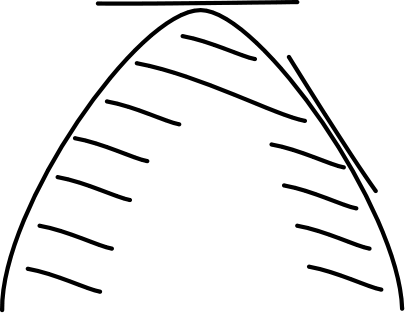 The idealizations of the dome are no worse than those routinely used and often less extreme.
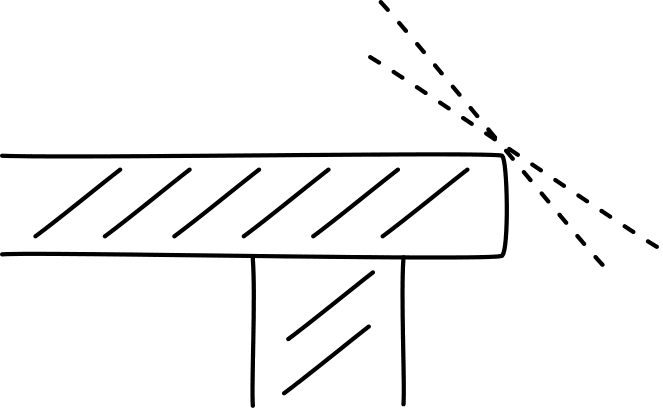 The objections work backwards:Denying the idealization would block the indeterminism.So deny the idealization.
Table with sharp edge:
curvature diverges, and tangent undefined.
Inadmissible Idealizations
The dome uses many idealizations whose denial would block the indeterminism.
• Point mass of zero extension slides frictionlessly.• Curvature singularity at the apex.• Mass is initially located exactly at apex exactly at rest.• Dome surface is perfectly rigid.
32
Two Types of Inadmissible Idealization
Internal
Idealization relates badly to theory.
External
Idealization fails to represent some independently described specified system.
Examples:
Logical contradiction.Perfectly rigid bodies in theories prohibiting v>c.
Failure of standard methods.Point mass on surface that is continuous but nowhere differentiable.
Example:
The dome cannot represent any real dome due to atomic and quantum limits.
Inapplicable.
Idealizations of the dome no worse than elsewhere. Unless…
Inapplicable.
The dome is not an independently described system.
33
Idealizations created by limits
Bad idealizations
Badly- 
behaved limits
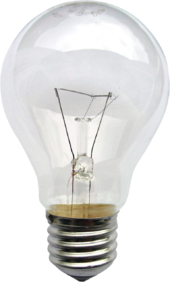 are
The intuition
System1
more realistic
System2
Discontinuity here
 = failed idealization
System3
Limit
System
less realistic, more idealized
34
Trajectory of mass over rounded table edge unaffected by taking limit of sharp edge.

Admissible idealization.
?Badly Behaved Limits are Bad Idealization?
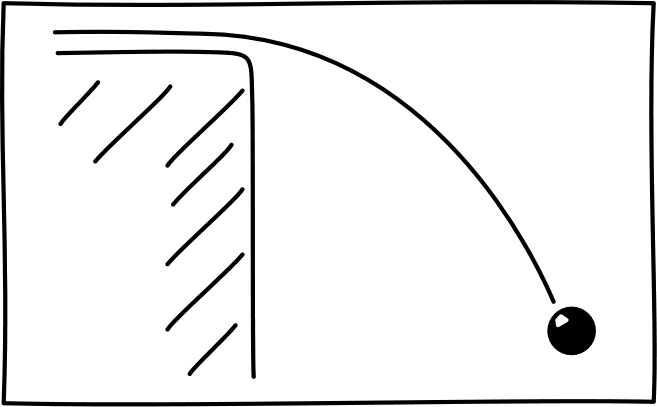 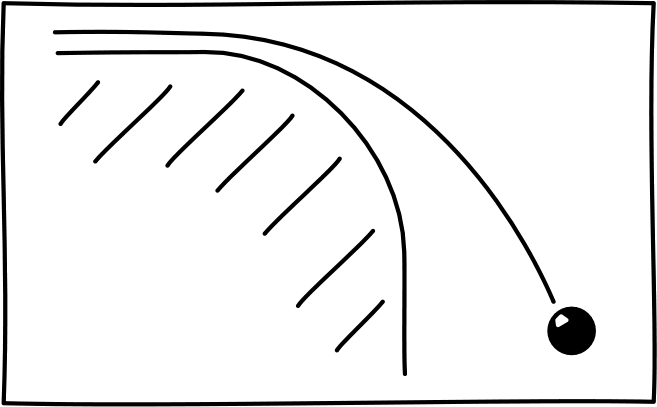 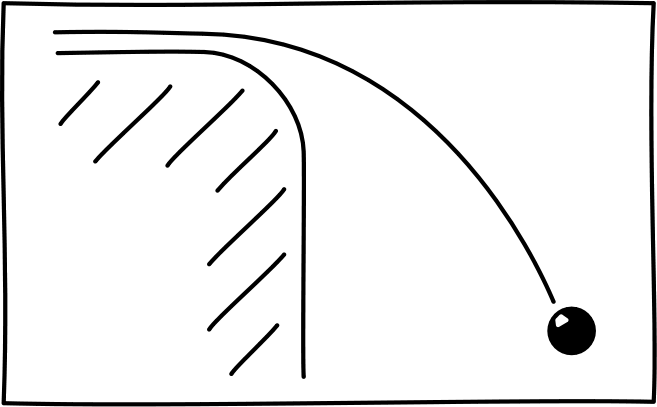 35
Determinism of motions on dome with everywhere finite curvature changes discontinuously as we take limit of diverging curvature.

Inadmissible idealization??
?Badly Behaved Limits are Bad Idealization?
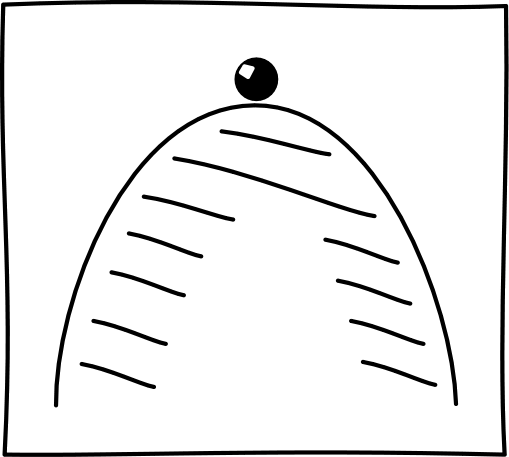 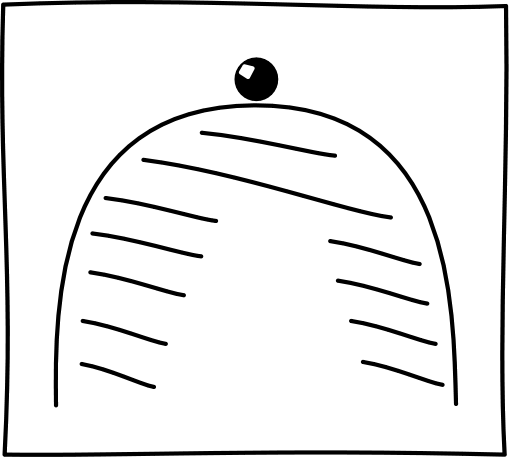 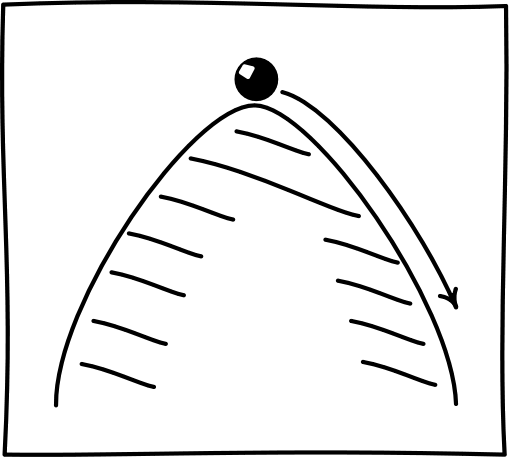 36
Idealizations created by limits
Bad idealizations
Badly- 
behaved limits
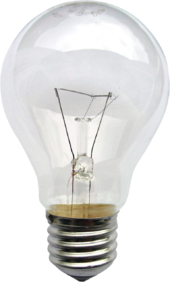 are
The intuition
System1
more realistic
System2
Discontinuity here

Limit System that is qualitatively different from the other systems.

The limit system itself may be quite OK.
System3
Limit
System
less realistic, more idealized
37
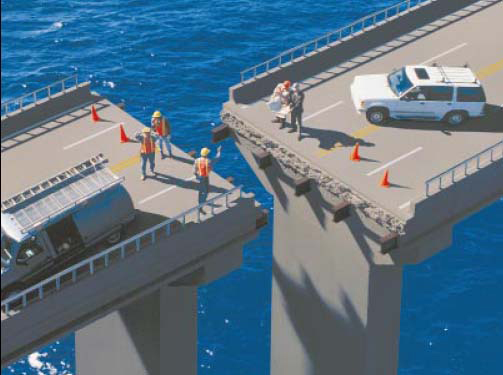 Limits behaving badly
System1
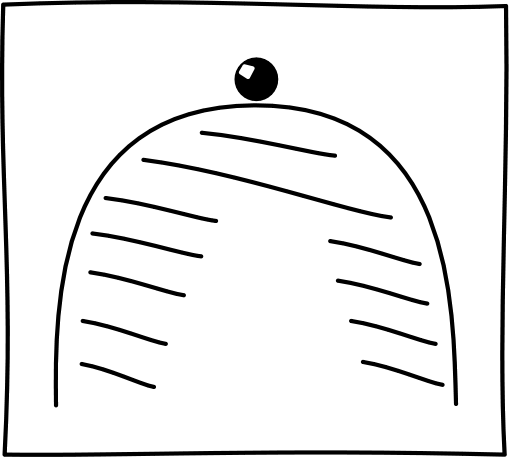 deterministic
Property1
System2
Inexact description
deterministic
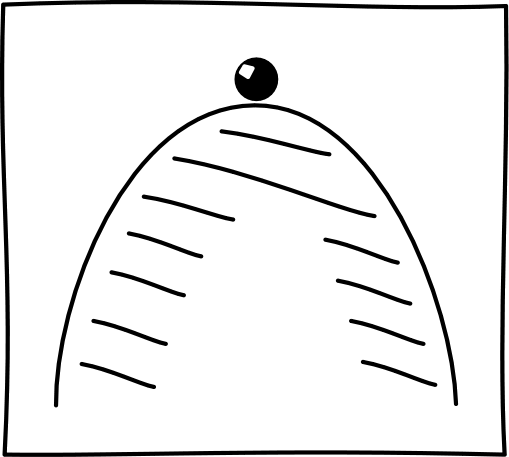 Property2
System3
deterministic
Property3
is not
Limit
System
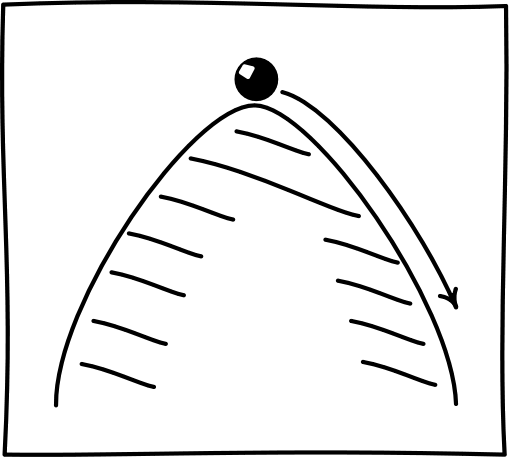 Exact description
deterministic
Limit
Property
(indeterministic)
Limit system and limit property do
not match.
System1
Limit System
Limit System
is inadmissible.
is a bad idealization of
NOT
System2
System3
…
38
What is the lift generated by an infinite, non-rotating rotor?
Infinite Helicopter Rotor
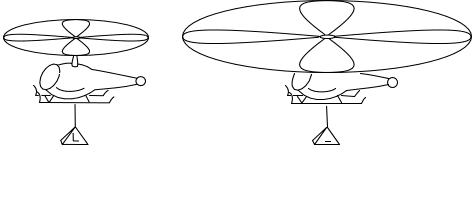 Double rotor size.Halve rotor speed.
Rotor lift stays the same (at L).Power consumed is halved.
Limit of infinitely many doublings.
. . .
Properties
Lift L
Lift L
Lift L
limit
Infinite, non-rotating rotor generates NO LIFT and consumes no power.
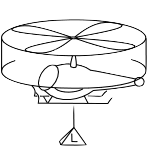 . . .
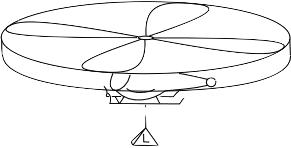 System
… a bad idealization of …
39
Balance of all forces and moments:
VA= VB/2= VC
but
HA=HC = ANYTHING
Rigid Structures are Statically Indeterminate
Forces in a perfectly rigid beam…
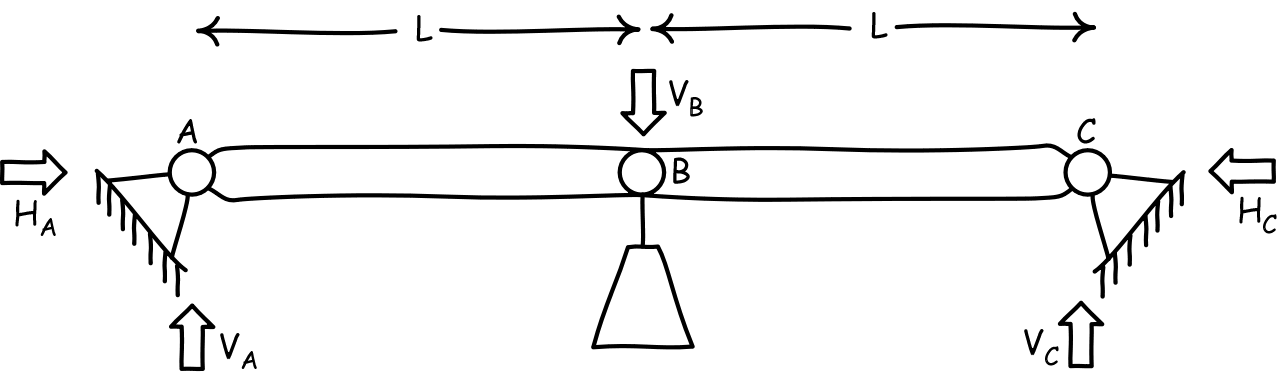 40
Deformable Structures are Statically Determinate
Forces in a beam with any elasticity, no matter how small…
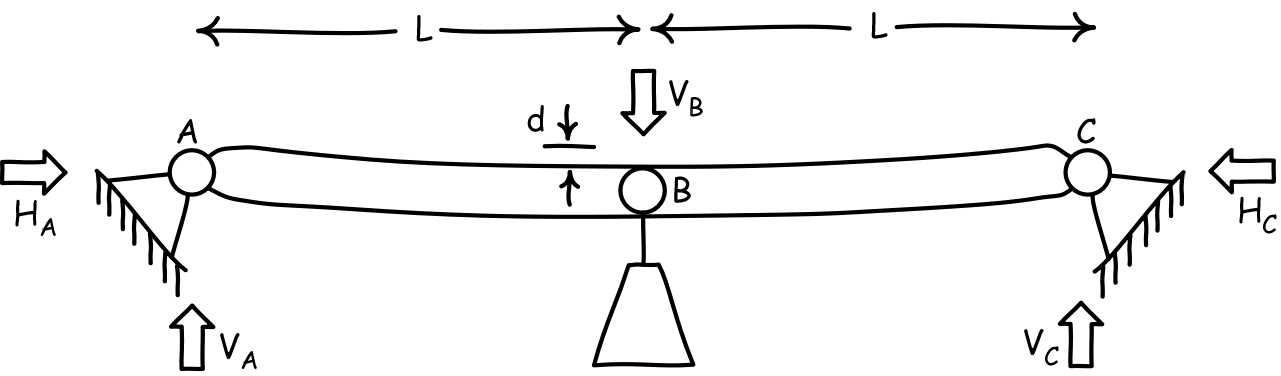 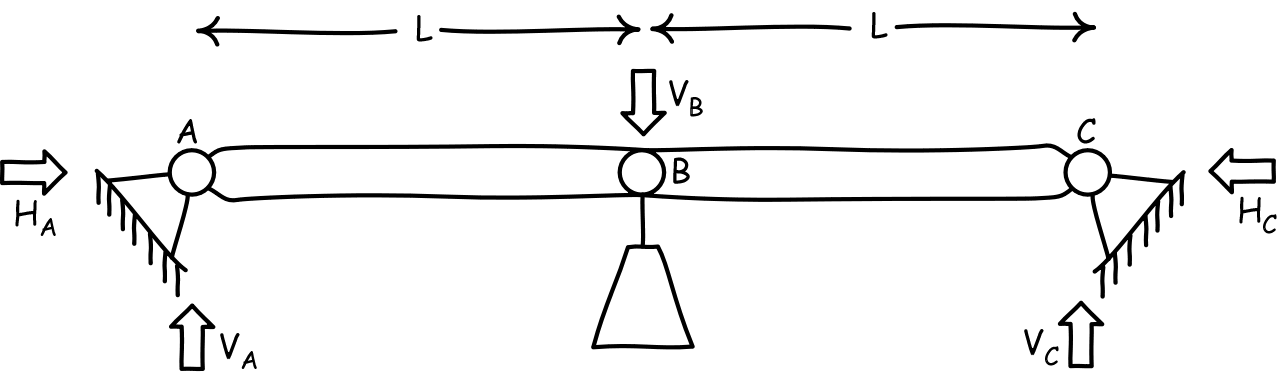 Balance of all forces and moments fixes all individual forces.
Rigid structures
deformable structures
are bad idealizations of
in this aspect.
41
5. When  Determinism is  Exceptional and Generic
1. The Indeterminism
2. What about Newton’s First Law?
3. What’s New?
4. What’s Wrong?
   4a. Incomplete Formulation of Newton’s Laws?
   4b. “Unphysical”
   4c. Inadmissible Idealizations
5. When  Determinism is  Exceptional and Generic
6. Conclusion
42
Newtonian systems with Finitely Many Degrees of Freedom
Dynamical state fixed by n real valued variables
x1, x2, … , xn
Generally deterministic.
dx1/dt = f1(x1, … , xn)
dx2/dt = f2(x1, … , xn)
…
dxn/dt = fn(x1, … , xn)
Generally?
Exceptions: simplest is the dome.
43
Newtonian Systems with Infinitely Many Degrees of Freedom
Dynamical state fixed by infinitely many real valued variables
x1, x2, …
Generally INdeterministic.
when systems are sufficiently coupled so they don’t decompose into infinitely many systems each with finitely many degree of freedom.
dx1/dt = f1(x1, …)
dx2/dt = f2(x1, …)
…
Examples: supertasks with infinitely many masses, colliding, interacting via springs.
44
Generate two solutions x1(t), x*1(t) that agree for t<0 and at t=0 and disagree afterwards by…
Up to minor distractions, this is the structure of masses and springs:
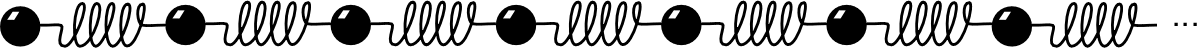 Generate multiple solutions…
Choose system such that component n couples with components n-1, n+1.

dx1/dt = f1(x1, x2)

dx2/dt = f2(x1, x2, x3)

dx3/dt = f2(x2, x3, x4)

…
Fine print
fn(xn-1, xn, xn+1) must be invertible in final argument and the inverse arbitrarily differentiable.
x1(t) and x*1(t) must be arbitrarily differentiable and agree in all derivatives at t=0.
45
… by Iteration
dx1/dt = f1(x1, x2)
dx2/dt = f2(x1, x2, x3)
dx3/dt = f2(x2, x3, x4)
…
Similarly generate x*1(t).

Indeterminism is generic since the iteration method is robust under small changes in the system.
Fix x1(t).

Solve for x2(t)
dx1/dt = f1(x1, x2)
dx2/dt = f2(x1, x2, x3)
dx3/dt = f2(x2, x3, x4)
…
Know x1(t), x2(t).

Solve for x3(t)
dx1/dt = f1(x1, x2)
dx2/dt = f2(x1, x2, x3)
dx3/dt = f2(x2, x3, x4)
…
Know x2(t), x3(t).

Solve for x4(t)
46
etc.
6. Conclusion
1. The Indeterminism
2. What about Newton’s First Law?
3. What’s New?
4. What’s Wrong?
   4a. Incomplete Formulation of Newton’s Laws?
   4b. “Unphysical”
   4c. Inadmissible Idealizations
5. When  Determinism is  Exceptional and Generic
6. Conclusion
47
Conclusion
The dome provides the simplest example yet of indeterminism within Newtonian theory.
No need for infinitely many interacting components, space invaders with unbounded speed.
It raises the questions:
What is Newtonian theory?
What grounds judgments that a system is “unphysical”?
When are idealizations inadmissible?
48
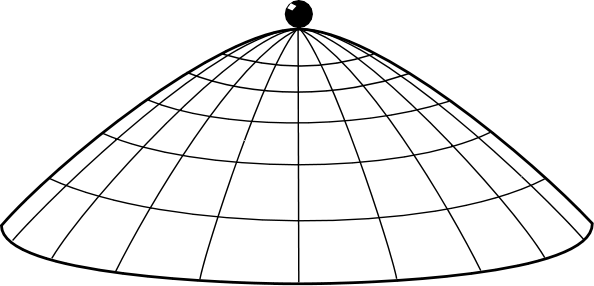 The End
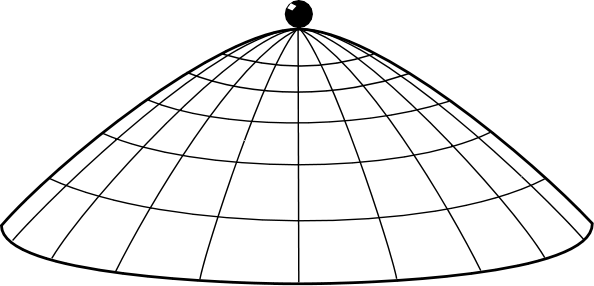 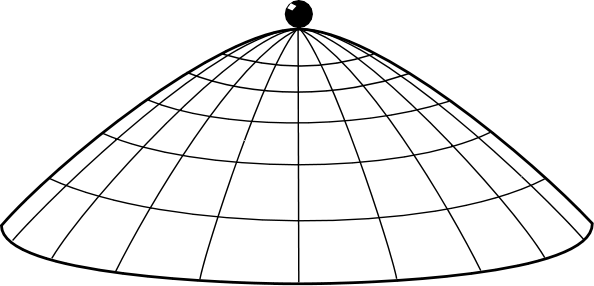 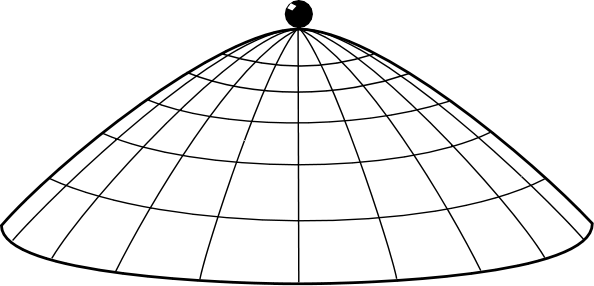 49